Diagnostika a pohybový systém v ontogenezi
Psychomotorický vývoj 
				




						Mgr. Pavlína Bazalová
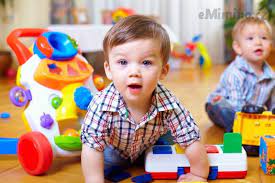 2.-3. rok
https://www.emimino.cz/encyklopedie/dite-2-roky/
2
Charakteristika období
Batole tráví až 70-80% času v pohybu -> pohybem realizuje svou myšlenkovou aktivitu 

Od 3. let se prudce rozvíjí rytmická schopnost, posturální stabilita a rovnovážné funkce (mozeček)

Učení nápodobou, hrou – typický je v tomto období strach z neznámého (tvorba vztahu k pohybu)

Diferenciace dle pohybové potřeby: hypomobilní, normomobilní, hypermobilní -> dítěti nestačí jen se naučit chodit -> v toto věku je stěžejní široká škála pohybových aktivit
3
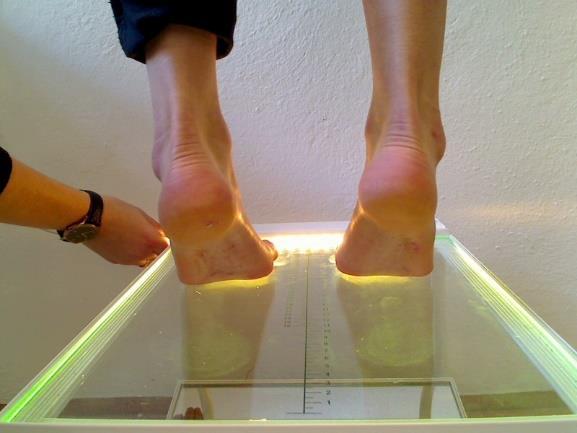 Postura
Zvyšuje se aktivita trupového svalstva 
zmenšuje se klenutí břišní stěny 
menší bederní lordóza 

Zužuje se báze při stoji i chůzi 

Zlepšuje se síla a stabilita DK – mění se osa DKK (zmírňuje se valgozita KOK, HLE)

Začíná se tvořit nožní klenba
https://docplayer.cz/210220847-Fakulta-zdravotnickych-studii-elizaveta-adolf-moznosti-fyzioterapie-u-dospelych-pacientu-s-diagnozou-pes-planus.html
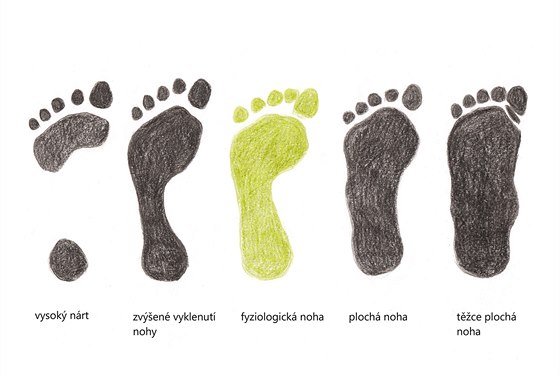 https://www.idnes.cz/onadnes/zdravi/ploche-nohy-a-cviky-na-ne.A150305_172901_behani_onr
4
5
https://repository.library.northeastern.edu/downloads/neu:rx914968w?datastream_id=content
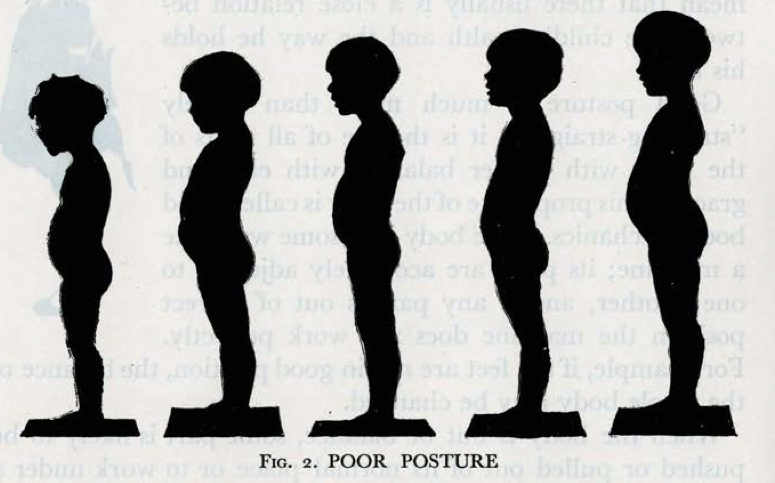 6
https://repository.library.northeastern.edu/downloads/neu:rx914968w?datastream_id=content
Chůze
Ve 2. roce je chůze ještě doprovázena výraznou synkinézou HKK a trupu -> je tedy neekonomická. 
Chůze má nestejnou délku kroku, širší bázi.

Ve 3. roce se zvyšuje kontrola svalů v oblasti pánve -> rovnoměrná délka, výška i šířka kroku, palec se odvíjí od podložky. 

Variabilita vynaložené energie může zůstávat větší až do 12 let. 
Na konci období zvládá chůzi po špičkách
7
Schody
Do schodů: 
1,5 roku – chůze do schodů s dopomocí 
později samostatná chůze do schodů s dokročením 
2,5 – 3 roky – samostatná chůze střídavým způsobem 

Ze schodů: 
ve 2 letech – po čtyřech, pozadu
ve 3-3,5 letech – samostatně střídavým způsobem
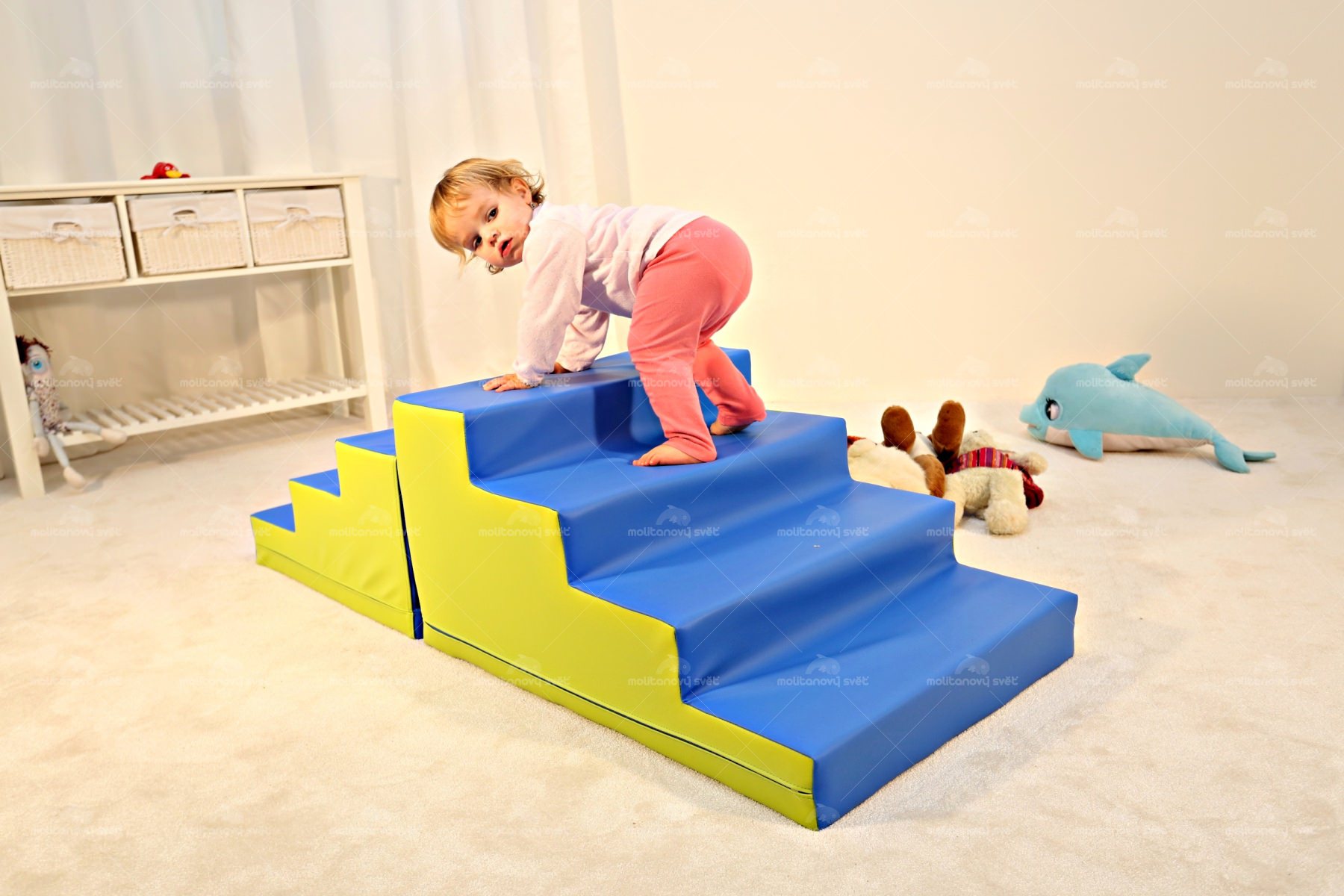 https://www.molitanovysvet.cz/cs/zbozi/batoleni-a-vyvoj/id/1847-schody-batole
8
Běh
Na konci 3. roku dítě získává schopnost běhu 

Ovládnutí letové fáze kroku je kvalitativním ukazatelem ukončení batolecího věku. 

Za opoždění PMV se považuje, pokud letovou fáze neovládne do 38. měsíce
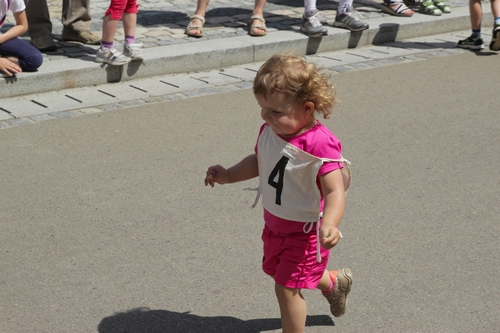 https://mama-v-behu.webnode.cz/products/bezecky-vikend-jsme-si-uzili/
9
Další pohybové dovednosti
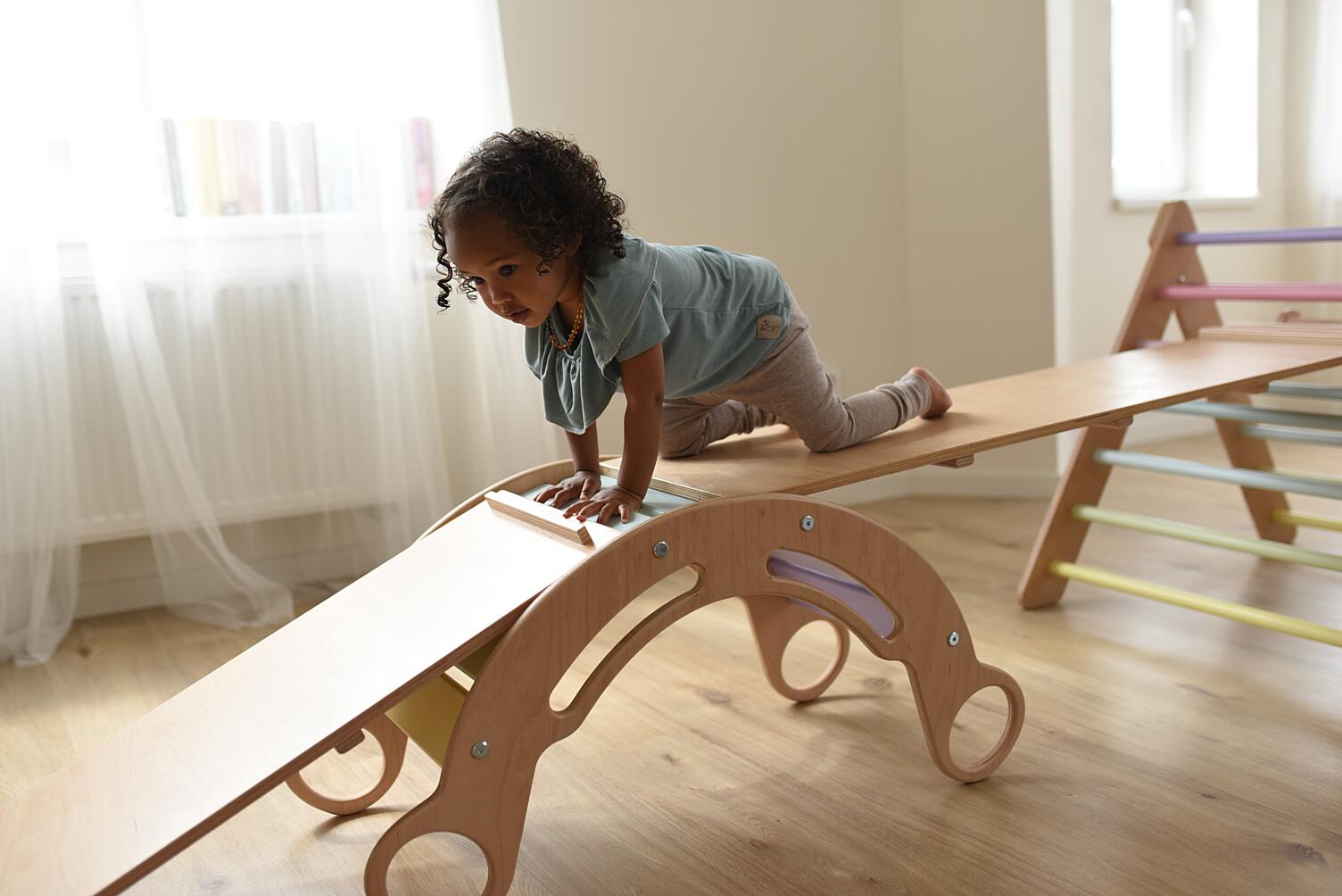 jízda na tříkolce, 
lezení po prolézačkách, 
seskoky z nízkých schůdků, 
krátce udrží stoj na 1 DK, 
kopne do míče nataženou DK

Skok: většina dětí začíná skokem do výšky (ikdyž chtěli skočit do dálky) DKK krčeny pod tělo (místo extenze), HKK nepomáhají odrazu – jsou za tělem – dopad na jednu DK
https://www.takaro.cz/detske-prolezacky-do-bytu
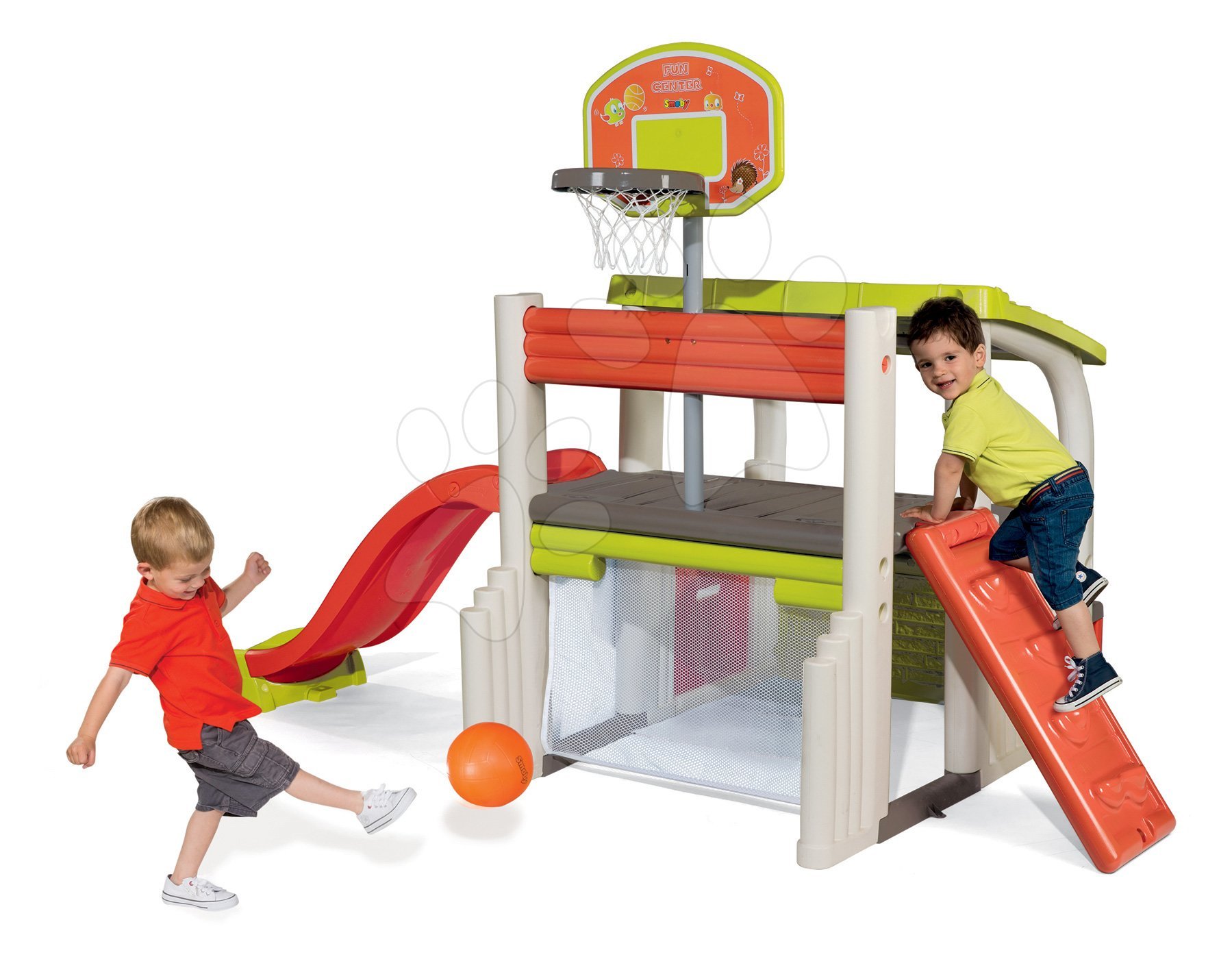 10
https://www.medvidkovehracky.cz/hraci-centrum-multisport-fun-840203/
Jemná motorika
Vizumotorická koordinace
Napodobuje kresby teček a čárek 

Po 18. měsíci může být viditelná stranová preference 

Mezi 2-3. rokem se vytváří preciznější úchop – využívá opozici palce -> 3-4. rok static tripod grip -> ruka je opřena zápěstím a laterární stranou o podložku, tužka je držena palcem a dvěma prsty na radiální straně
11
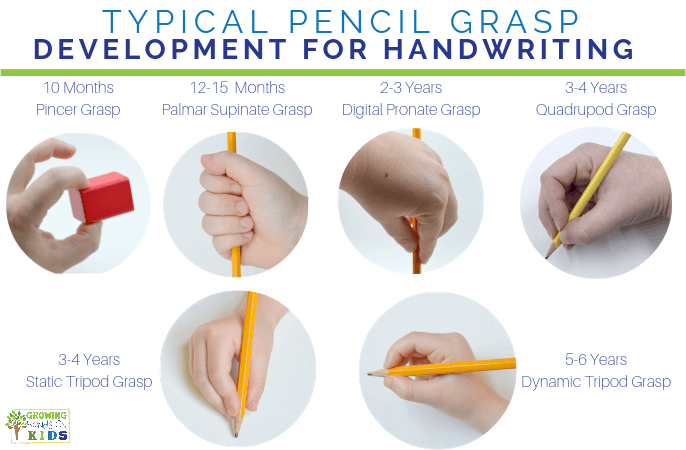 12
https://www.growinghandsonkids.com/pencil-grasp-development-for-writing.html
Psycho-sociální vývoj
Období symbolů pro činnost, předměty

Umí jen základní části těla, zvířata, předměty

Egocentrické smýšlení – může se objevit negativismus, odmítání (hlavně při komunikaci s dospělými) 

Hodně citlivé na pochvalu, pokárání 

Umí si zapamatovat krátkou říkanku / básničku
13
Jak tyto informace využít v praxi?
14
Jak tyto informace využít v praxi?
Diagnostika 
Učení pohybu hrou a nápodobou 
Napodobování zvířat, povolání 
Musíte být začleněni do cvičení, tréninku – nerozdávat pokyny, ale cvičit s dětmi společně (začlenit rodiče!)
Dítě musí mít pocit, že je součástí a může se podílet na výběru pohybové aktivity
Rozvoj široké palety pohybových schopností a dovedností 
Omezená doba pozornosti na jednu činnost– rozdělit trénink / cvičení / terapii na několik částí 
Objevování prostoru, pomůcek 

Celou dobu musím mít na paměti, jaké pohybové schopnosti můžu od dítěte v daném věku očekávat (nedávat mu úkoly/cvičení, které jsou pro daný věk příliš náročné / nesplnitelné)
15
Jak tyto informace využít v praxi?
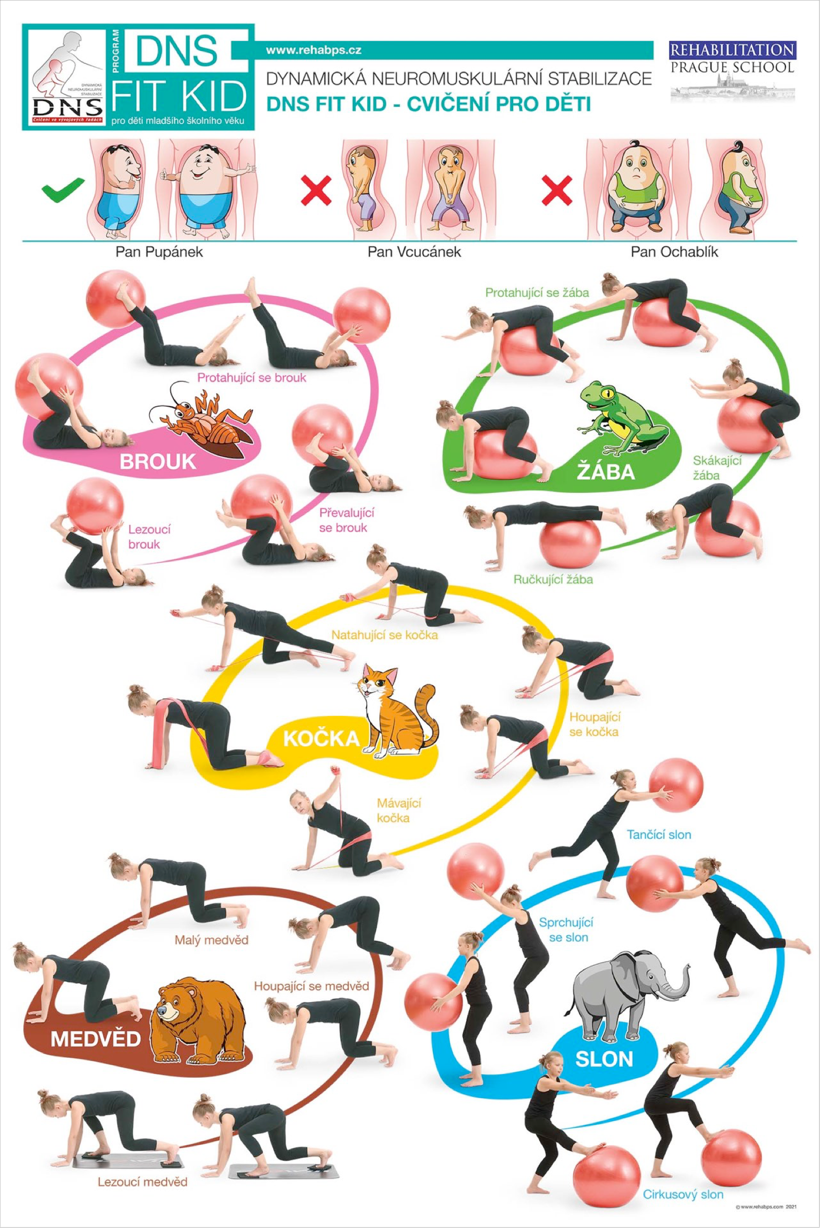 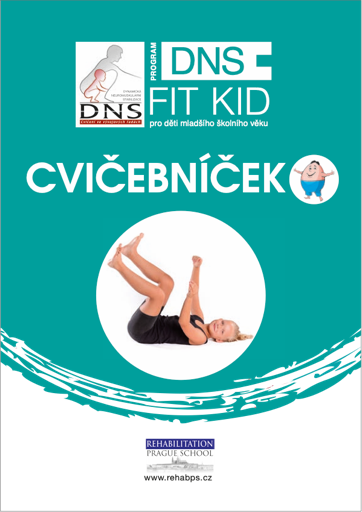 https://www.rehabps.com/dns_fitkid.html
16
https://www.rehabps.com/posterscz.html
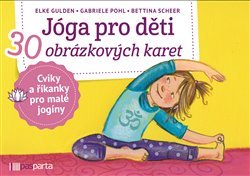 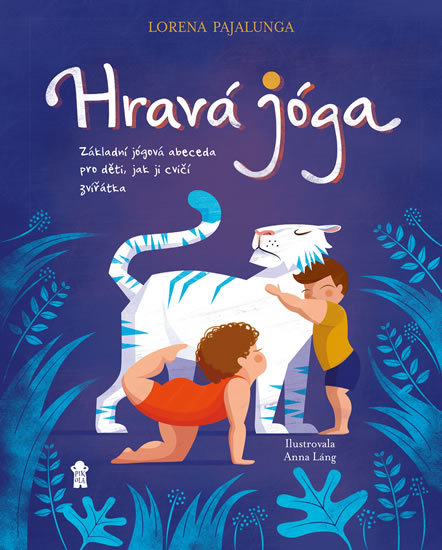 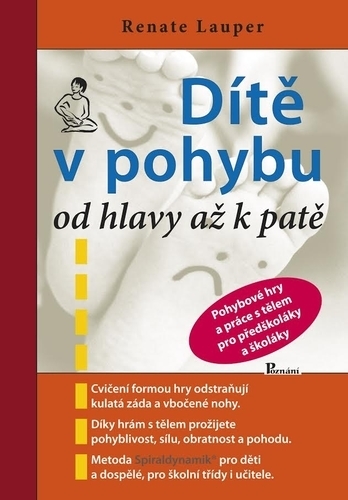 17
Zdroj obrázků – titulové obrázky z: https://www.megaknihy.cz
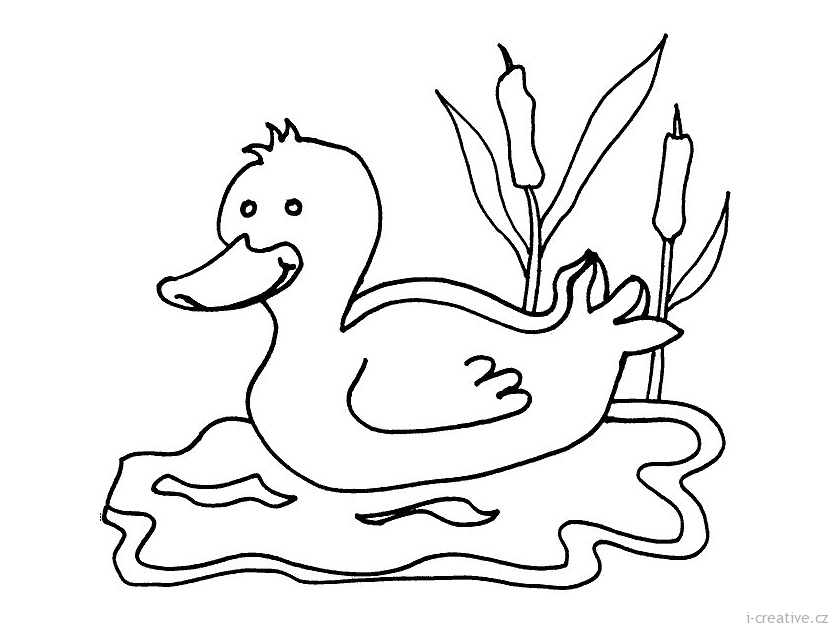 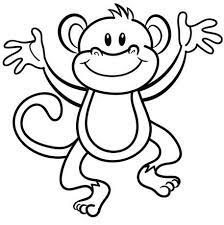 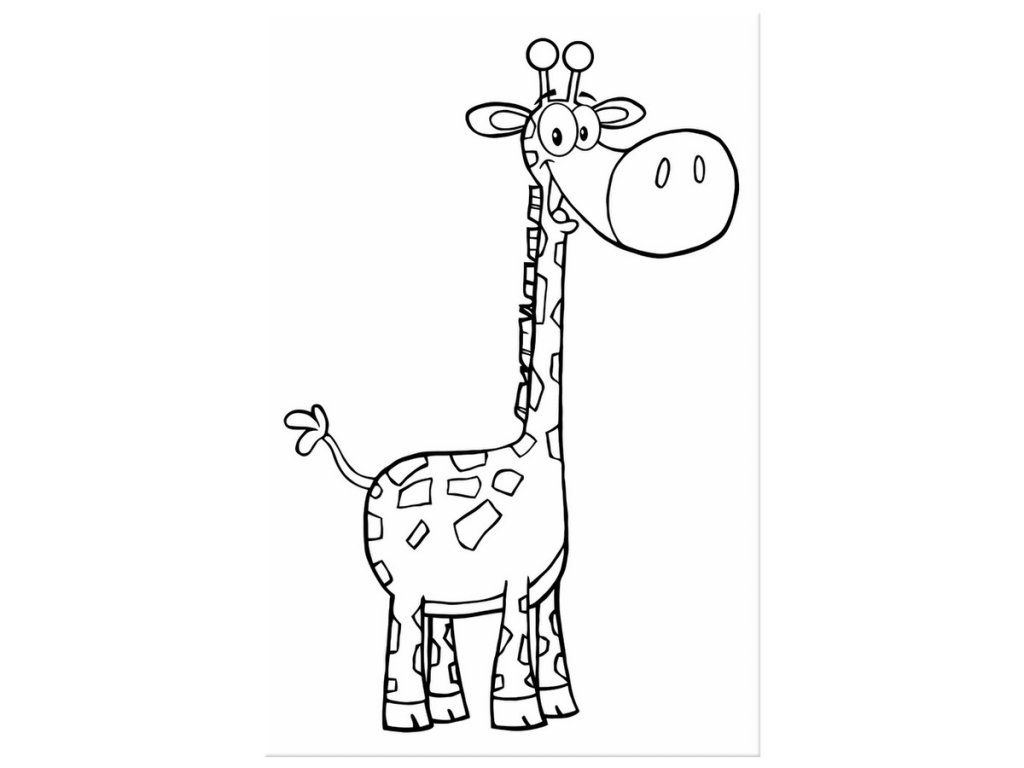 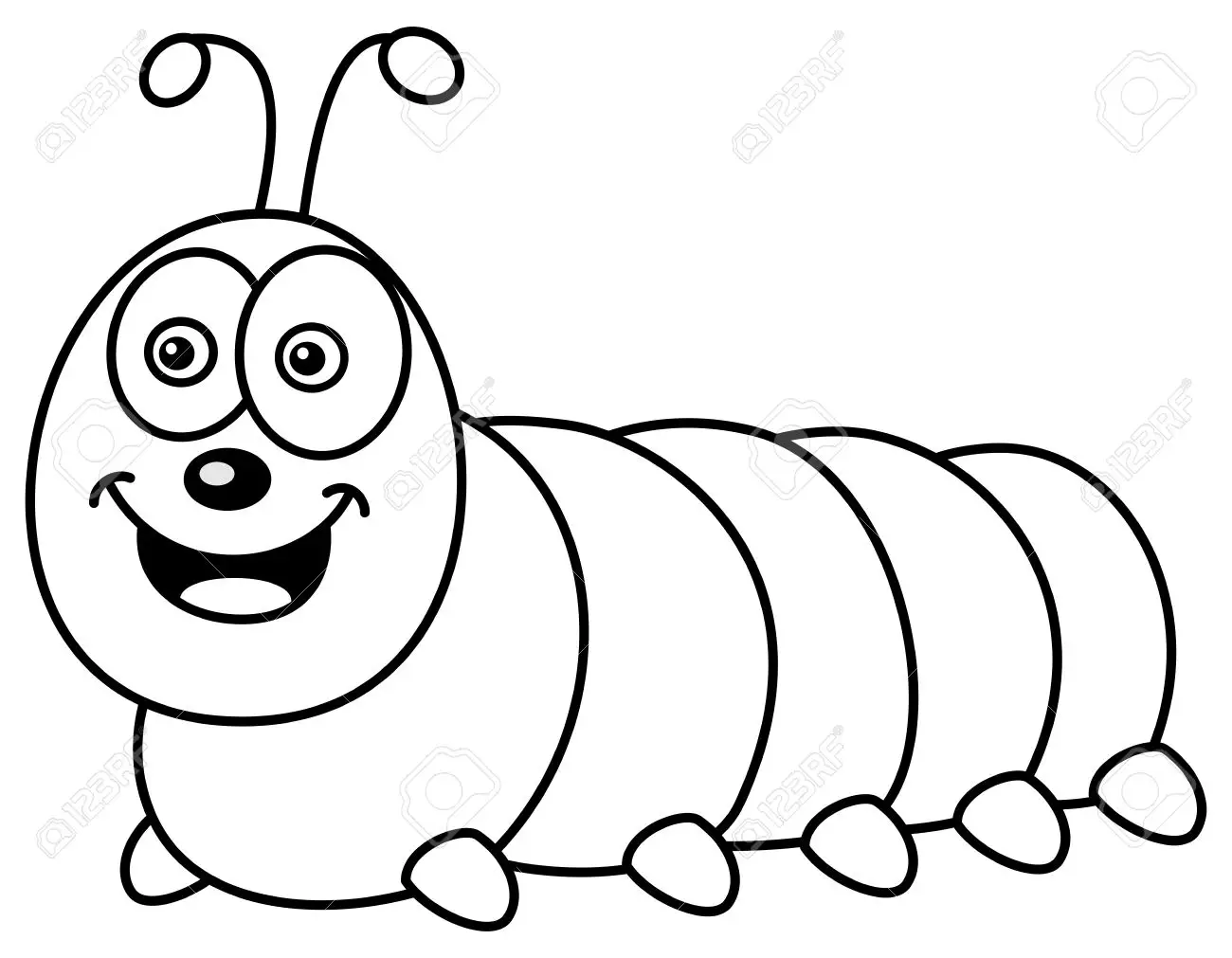 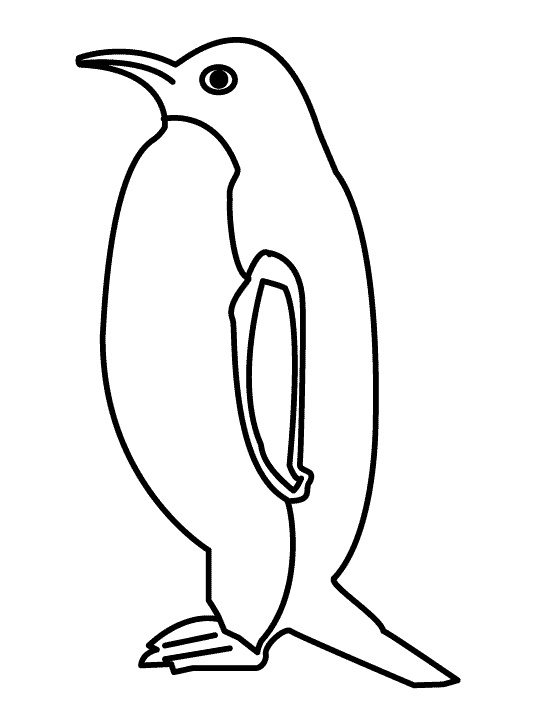 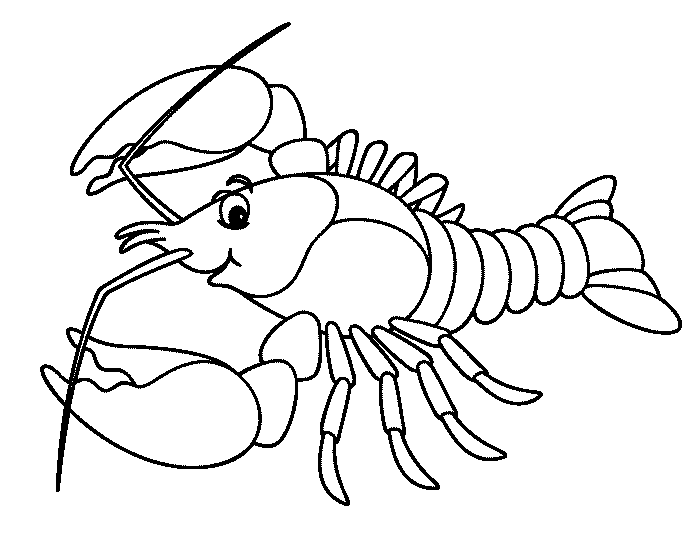 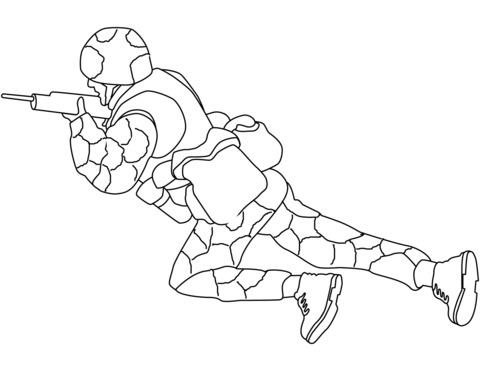 18
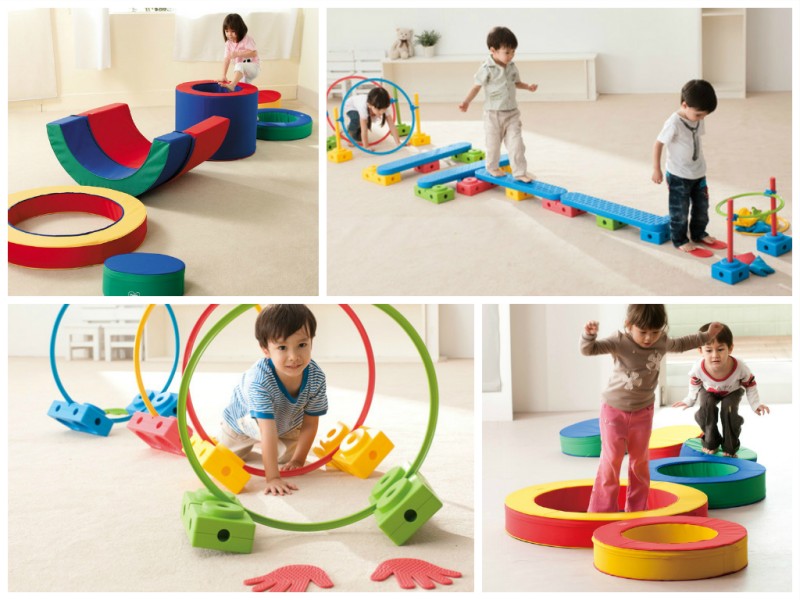 19
zápatí prezentace
https://www.spravnahracka.cz/prekazkove-drahy
Když já se vytáhnu, (stoupneme si na špičky)až ke sluníčku dosáhnu. (natáhneme ruce ke sluníčku)Když já se skrčím, (sedneme si do dřepu)do výšky skočím. (vyskočíme)Když já si lehnu, (lehneme si)ani se nehnu. (ležíme bez pohybu)
Poletuje motýl tiše, (chodíme na špičkách, máváme rukama jako křídly)křidýlka má jako z plyše. Dosedne na kytičku, (sedneme si do dřepu)odpočívá chviličku.Pak poletí zase dál, (běháme po místnosti a opět máváme rukama jako křídly)jako by se dětí bál.
20
Zdroj: http://www.sikovny-cvrcek.cz/rikanky-s-ukazovanim-a-pohybem
Předškolní věk (4.-6. rok)
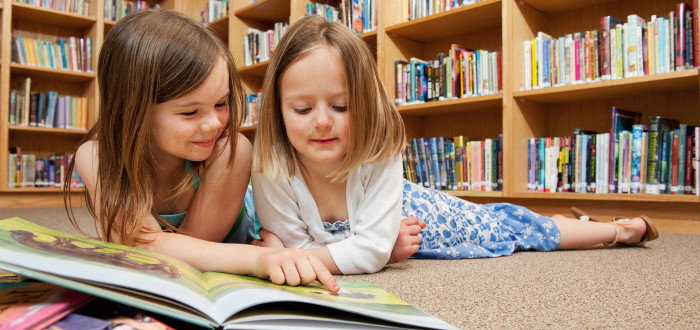 https://www.ctidoma.cz/nazory-komentare/take-se-vas-predskolak-nesmi-vratit-mezi-kamarady-proc-nevidi-vlada-stejne-deti
21
Charakteristika období
Dokončuje se myelinizace pyramidových drah 
+
Dozrávají funkce mozečku 




Rovnováha, koordinace pohybu, jemná motorika, řeč
Vyzrává uvědomění + interpretace senzorické informace (somatestezie)
22
Postura
Pozorujeme výraznou změnu v držení těla – z vyklenutého bříška a výrazné lordózy – napřímení křivky páteře, vyšší aktivita ventrální muskulatury 
Neutrální postavení pánve 
Stabilita DK – KOK, HLE 
Snižuje se fyziologická valgozita – centrace kloubů 
Na konci období – viditelná klenba nohy!
23
Hrubá motorika
Chůze po šikmé ploše 
Plynulá chůze do schodů i ze schodů (na konci období bez držení) 
Stoj na špičkách a výdrž / Chůze po špičkách 
Poskoky 
4 roky – schopnost několika poskoků za sebou 
5 let – poskoky vpřed na čáře 
6 let – přeskoky sounož, učí se švihadlem
Stoj na 1 DK 
4 roky – cca 15 sekund 
6 let – výdrž i se zavřenýma očima 
Zlepšuje se v chytání a házení míče 
Na konci období je schopno jezdit na lyžích, bruslích, kole
24
Jemná motorika
Výrazně se zlepšuje vizumotorická koordinace 
Házení míče na cíl (1-3 m), do koše (3-5 m)
Stavění z kostek, tvoření – ovládání 3D prostoru (brány, tunely)
Zvládá nakreslit základní geometrické obrazce 
Skládá jednoduché puzzle, skládačky 

Na konci období
vyhraněná lateralita
Kresby – mají jasný obsah, bývají už precizně zpracované, problém zachovat proporce objektů/osob
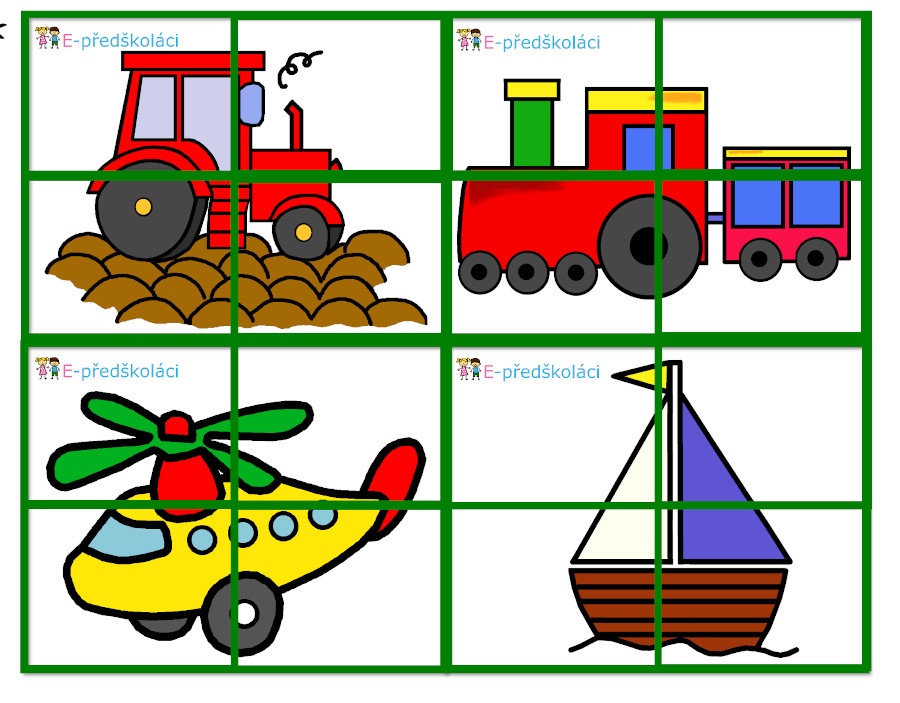 25
https://e-predskolaci.cz/produkt/dopravni-puzzle/
Psycho-sociální vývoj
Začíná chápat časovou osu
Učí se kontrolovat emoce
Období otázek – „proč?“
Děti preferují aktivitu ve skupině (2-5 osob)
Začíná chápat formu soutěží (na konci období – začíná chápat první pravidla)
zvyšuje se soutěživost, ale i schopnost respektovat příkazy
Ke konci by mělo být schopno rozlišovat pravá x levá strana 
Prodlužuje se schopnost koncentrace (cca 30 minut)
26
Samostatnost, soběstačnost
Zvládá se samo svléct, převléct (potřeba nachystat věci a přesně definovat, které oblečení je danou aktivitu)
Cca od 4 let – vázání tkaniček, zapínaní knoflíků 

Zvládá samo základní hygienické návyky 

Umí používat příbor a samostatně jíst (ze začátku je potřeba pomoct např. nakrájet maso)
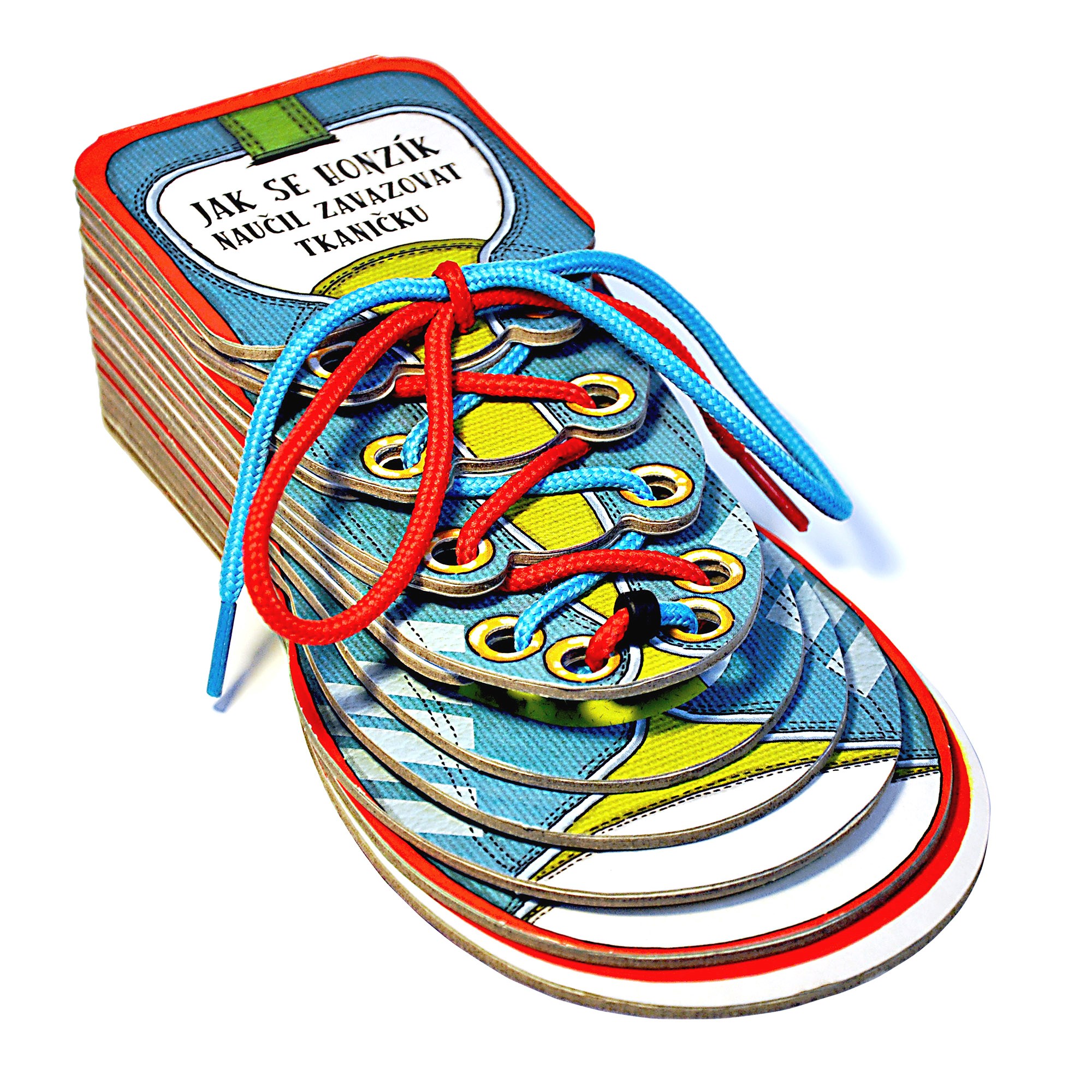 https://www.amosek.cz/Jak-se-Honzik-naucil-zavazovat-tkanicku-d2752.htm
27
Co by měl umět předškolák ? aneb zápis do první třídy
28
Co by měl umět předškolák?
motoriku, grafomotoriku (např. úchop tužky, hrubá motorika, spontánní kresba, překreslování, lateralita),
zrakové vnímání a paměť (např. rozpoznání a přiřazování barev, vyhledání předmětu nebo objektu na obrázku, vyhledání shodných obrázků, rozpoznání pozice – nahoře/dole, poskládání obrázku z několika částí, zapamatování předmětů),
sluchové vnímání a paměť (např. zapamatování a zopakování slyšeného, přiřazení slyšeného na obrázcích),
orientaci osobou, prostorem i časem (např. pojmenování rodinných příslušníků, orientace svou osobou, přiřazení a popis činností typicky prováděných ráno/večer, popis ročního období a jeho specifit, orientace místem, kde se právě nachází nebo kde bydlí),
základní matematické představy (např. malý x velký, hodně x málo, pojmenování základních geometrických tvarů, seřazení podle velikosti),
29
Co by měl umět předškolák?
základní matematické představy (např. malý x velký, hodně x málo, pojmenování základních geometrických tvarů, seřazení podle velikosti),
řeč (např. básnička, říkanka, dokáže popsat co dělá určitá profese, dokáže vytvořit nadřazený pojem, dokáže formulovat antonymum nebo synonymum pro známá slova, rozeznává jednotné a množné číslo),
sociální dovednosti (např. komunikační dovednosti, schopnost poprosit, poděkovat, pozdravit, odmítnutí lži),
základní sebeobsluhu a samostatnost (např. základní hygiena, oblékání a obouvání, sebeobsluha v jídle a pití),
hru 
Motorické dovednosti – hod, kop, běh, skop
30
Jak tyto informace využít v praxi?
Lépe chápou pohybové pokyny – snadnější diagnostika (i ve statice) 
Je možné plánovat koordinovanější aktivity – soutěžního charakteru s pravidly, postupně i schopnost spolupráce (dvojice, skupinky)
Začínají 
Lepší orientace na/ve vlastním těle – pořád se hodně učí nápodobou, ale už lépe chápou popis a korekce pohybu 
Děti jsou schopné delší doby koncentrace – souvislá aktivita 15-20 minut
Výrazně se zlepšuje prostorová orientace (odhad pohybu)
31
Centrální koordinační porucha u dětí v předškolním / školním věku
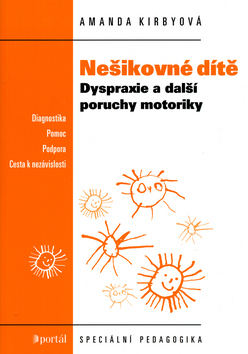 Někdy označována jako lehká mozková dysfunkce (LMD), minor coordination dysfunction (MCD), dyspraxie
„nešikovné dítě“
MABC-2 
Potíže se zpracováním, vybavováním a ukládáním informace (intersenzorická integrace) 
Delší reakční časy, horší časová kontrola pohybů (time-keeping)
Často problém reagovat adekvátně na podmět – například dotyk
https://www.megaknihy.cz/sikana/8099-nesikovne-dite.html
32
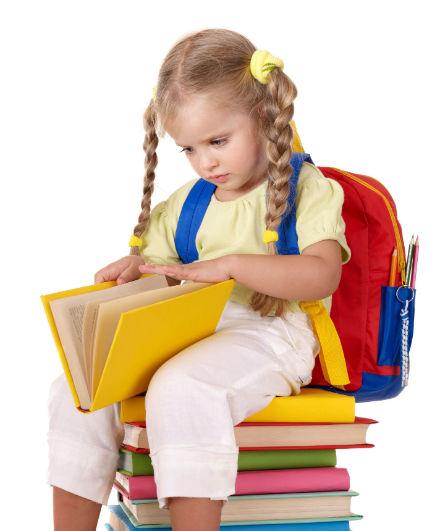 Školní věk
http://www.rodicum.cz/priprava-do-skoly/skolni-dochazka-u-nas-a-ve-svete
33
Periodizace období
ŠKOLNÍ VĚK



Mladší školní věk 6-11 let  

Starší školní věk 11 (12) – 15 let / prepuberta – puberta
34
Mladší školní věk – charakteristika
Velká změna režimu 

Začíná období, kdy se výrazně sníží přirozená pohybová aktivita a musí dojít k navýšení řízené/cílené pohybové aktivity (kroužky, tréninky)

Navyšuje se čas dítěte, který stráví sedem (doma i ve škole)
Počátek problémů s nedostatkem pohybové aktivity u dětí?
Často se zvýrazní problémy s pohybovým aparátem/posturou
- plochonoží, skoliotické držení, vadné držení těla
35
Jak byste problém nízké pohybové aktivity u dětí řešili?
36
Mladší školní věk – charakteristika
Pohybově je naším cílem celková fyzická gramotnost dítěte 

Pořád by měl převládat rozvoj různorodých pohybových schopností a dovedností nad specializací 

Multisportovní prostředí – pohybová aktivita v různých podmínkách – tělocvična, voda, venku, hřiště, sníh 

První seznamování s řízeným sportem a jednotlivými částmi tréninkové jednotky (transfer základních pohybových dovedností do sportu)

Důraz na učení pravidel, základů fair play
37
Mladší školní věk
V průběhu tohoto období se často začne ukazovat, které dítě se bude sportu věnovat na vysoké úrovni a které pouze rekreačně. 

Začínají se křížit povinnosti spojeny se sportem a povinnosti spojené se školou a vzděláváním. 

	                        učitel x rodič x trenér 

Období, kdy pomalu začíná sportovní specializace (mimo sporty s ranou specializací) 
Sportovně zaměřené školy
38
Starší školní věk - charakteristika
Období prepuberty a puberty 
Dívky – cca od 11 let 
Chlapci – cca od 12 (13) let 

Například ve skupině dětí 10-15 let – bude obrovská rozdílnost ve vyzrálosti a růstu 

Období růstu – výška + přibírání na váze 
Dochází k růstovému skoku → ztráta koordinace, harmonie pohybů → snížení sebejistoty.

Vývoj sekundárních pohlavních znaků 
Navyšuje se rozdílnost D x CH 

Emoční labilita
39
Starší školní věk - charakteristika
Vztah k dospělým:
dospívající omezuje práva dospělých a navyšuje ty svá
dožaduje se, aby byl vnímán jako dospělý (důvěra, samostatnost) 
Pokud se mu toho nedostává – vzdor, protest 


Vztah k vrstevníkům: 
Osvojování morálky dospělých
normy rovnosti, věrnosti a kolegiality 
Snaha zapadnout do skupiny, 
			nevyčnívat
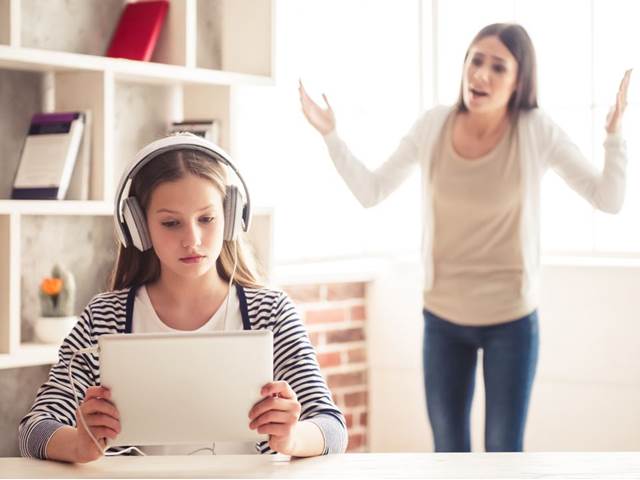 https://www.bety.cz/deti-a-rodina/clanky/31913/Puberta-u-deti-dnes-prichazi-az-o-tri-roky-drive
40
Typická posturální problematika u dětí v období od předškolního věku do puberty
41
Diagnostika pohybového systému
Batolecí věk, předškolní věk

Obtížná diagnostika ve statických pozicích a konkrétní pohybového úkony 
Úkolem je zabavit dítě a pozorovat jeho motorické projevy v dynamice (napodobování) 
Volení prvků jako medvěd, dřep, kočička, čáp 
Nutno znát specifika daného věku (co je a není schopno v daném věku zvládnou, jak má vypadat posturální zajištění)
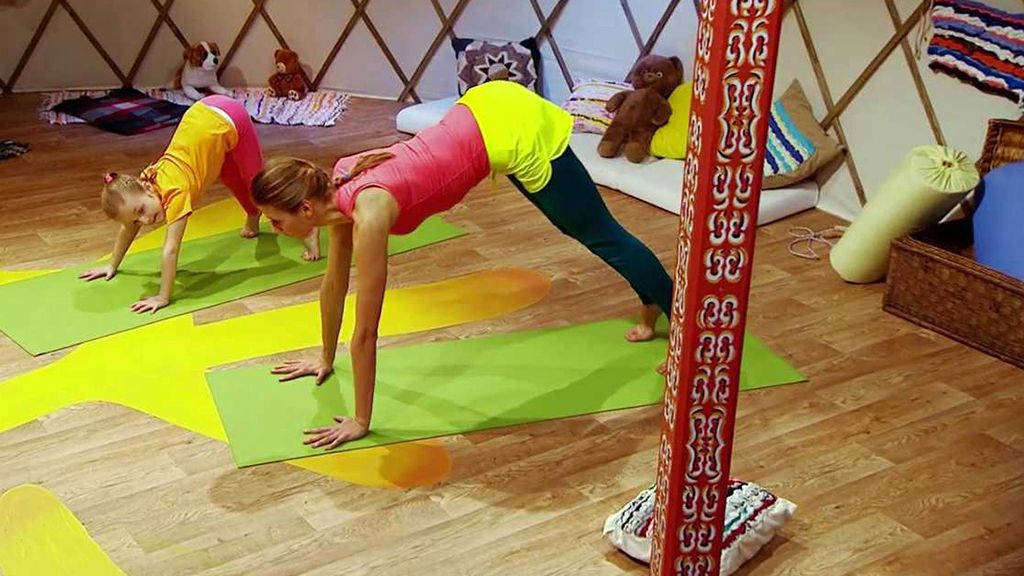 42
https://edu.ceskatelevize.cz/video/428-joga-v-prirode-cviky-kocka-pes-kobra
Diagnostika pohybového systému
Mladší a starší školní věk

Jednodušší spolupráce a vysvětlení, co po dítěti vlastně chci (předklon, postavení na 1 DK, konkrétní prvek) 
Větší škála diagnostických prvků 
Snadnější komunikace – co bolí, kde, kdy?
Posturální zajištění se blíží dospělému 

Specifické může být období puberty:
Omezená spolupráce při vyšetření
Otázkou je přístup vyšetřujícího – jako k dítěti x respekt stejný jako k dospělému 
Kombinace Ž x M
43
Dětská plochá noha
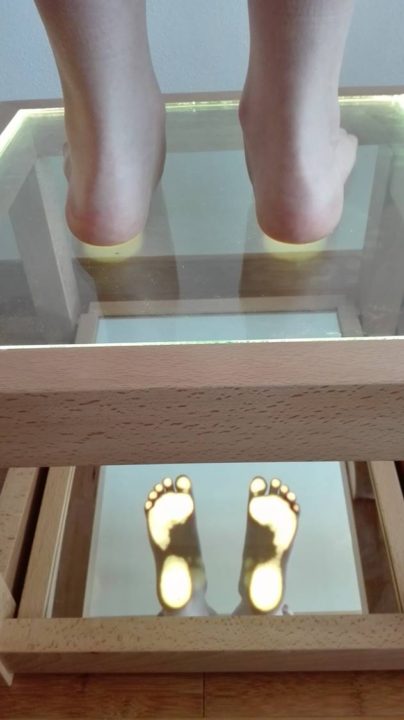 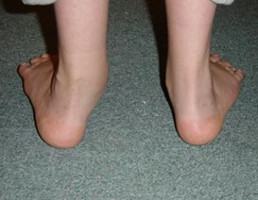 https://www.ortopediesouckova.com/blog/138-plochonozi-je-nutno-resit-v-rannem-veku.html
https://fyziobeskyd.cz/jak-na-plochou-nohu-moje-dite-ma-ploche-nohy/
44
Vadné držení těla
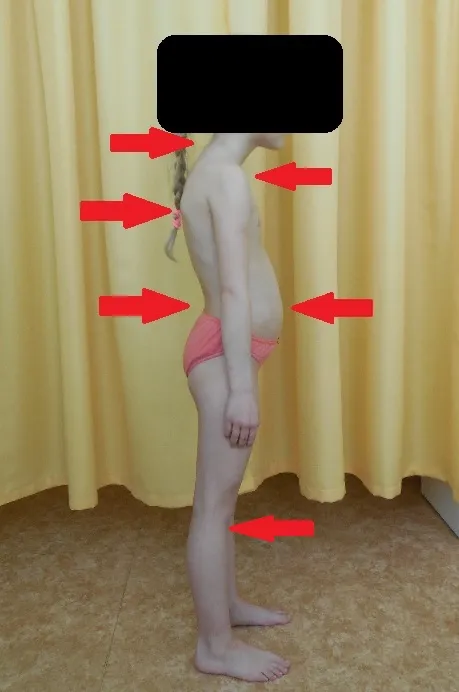 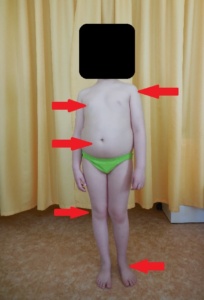 https://fyzio-petra.cz/rozpoznat-u-svych-deti-vadne-drzeni-tela/
45
Idiopatická skolióza
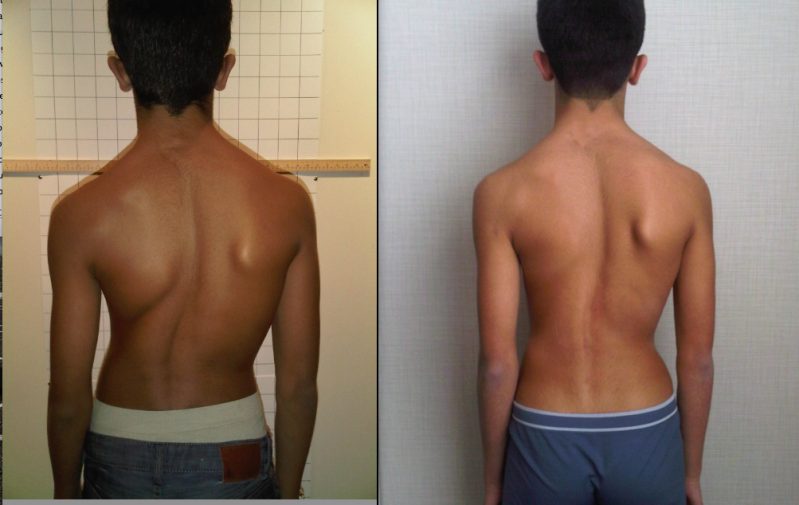 https://premierechiro.com/what-are-the-early-signs-of-scoliosis/
46
Diagnostika pohybového systému v dospělosti
47
Jak by podle Vás taková komplexní diagnostika měla vypadat?
Co všechno by měla obsahovat? 
Jak by byla strukturalizovaná?
Bude se u jednotlivých klientů lišit? Proč?
48
Další?
Kvalita posturálního zajištění 
(využití vývojové kineziologie)
Testování pohybových stereotypů
Zátěžová diagnostika
Složení těla
Kompletní anamnéza
Testování silových a dalších schopností
Základy neurologického vyšetření
Vyšetření stoje
Vyšetření palpací
Hypermobilita
Sportovně specifická diagnostika
49
A to je pro dnešek vše
Děkuji za pozornost!
50
Zdroje:
Rehabilitace v klinické praxi – Kolář 
Přednášky prof. Válková – Vývojová psychologie 
https://sportforlife.ca/long-term-development/
Čáp, J., Mareš, J.: Psychologie pro učitele. Praha, Portál 2001.
Langmeier, J.: Vývojová psychologie pro dětské lékaře. Praha, Avicenum 1991.
Langmeier, J., Langmeier, M., Krejčířová, D.: Vývojová psychologie s úvodem do vývojové neurofyziologie. Praha, H&H 1998.
51